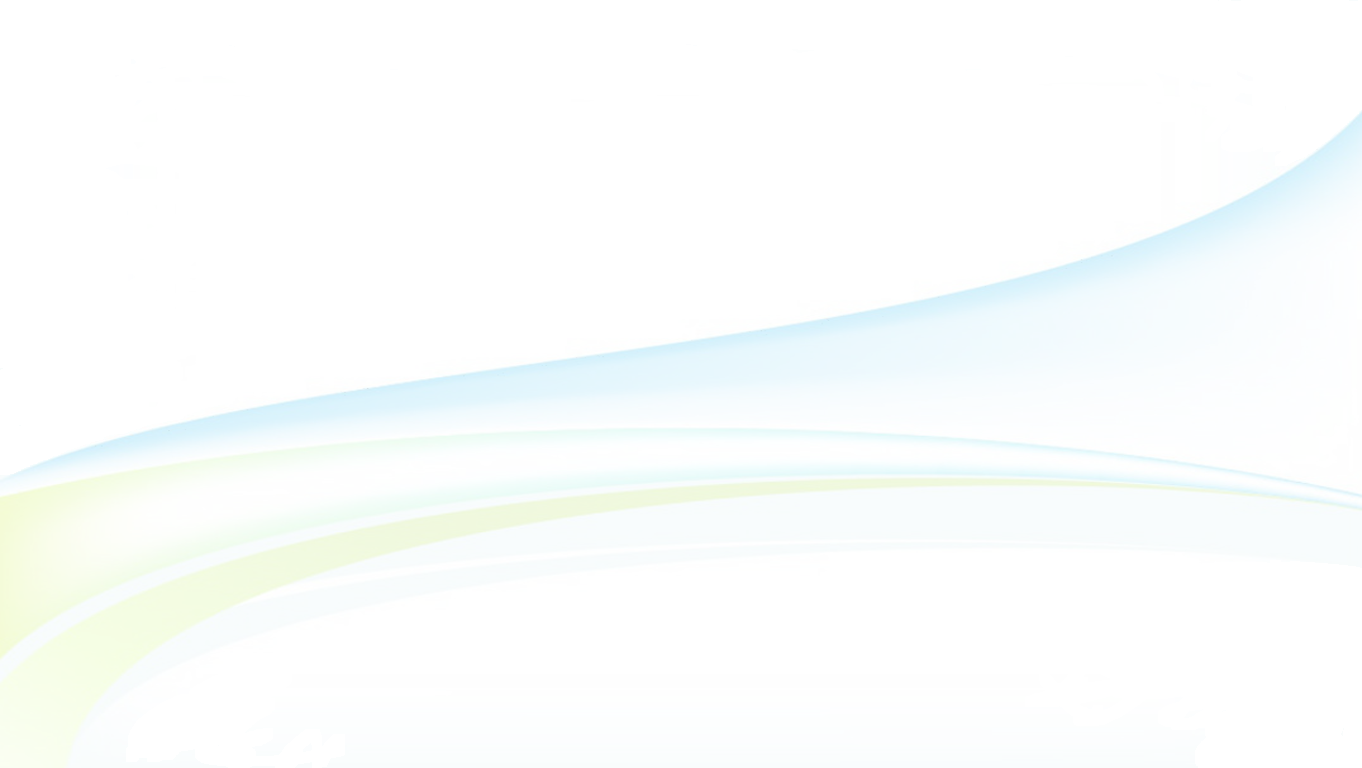 ỦY BAN NHÂN DÂN QUẬN 3PHÒNG GIÁO DỤC VÀ ĐÀO TẠO
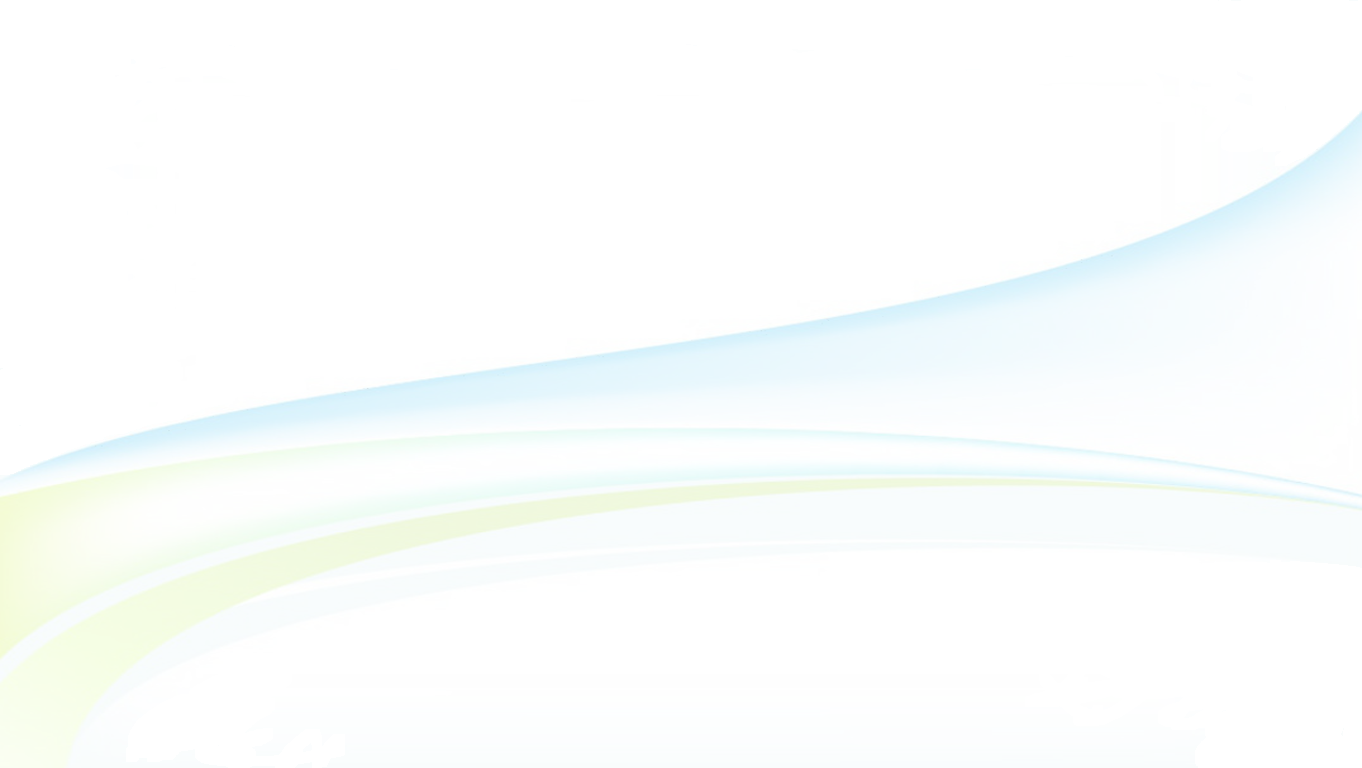 ỦY BAN NHÂN DÂN QUẬN 3TRƯỜNG TIỂU HỌC NGUYỄN THI
MÔN TIẾNG ANH LỚP 3
Giáo viên thực hiện: Lê Toàn Thắng
Năm học 2021 - 2022
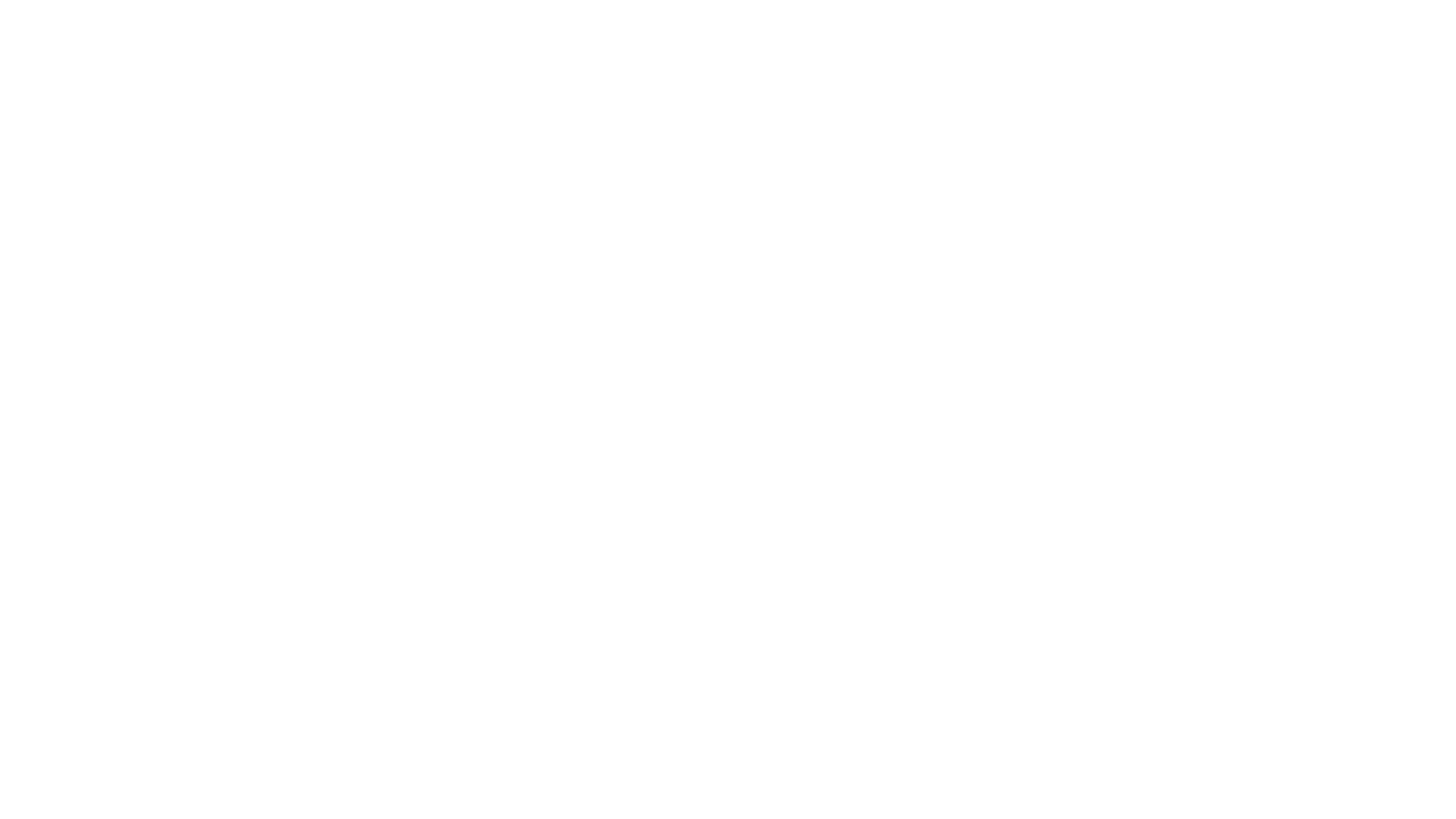 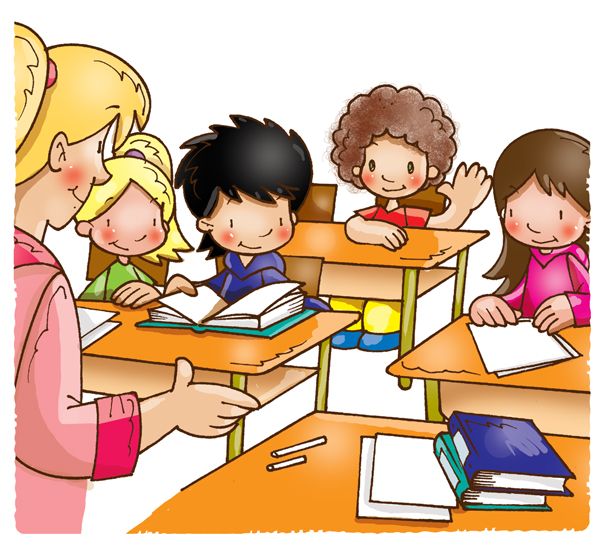 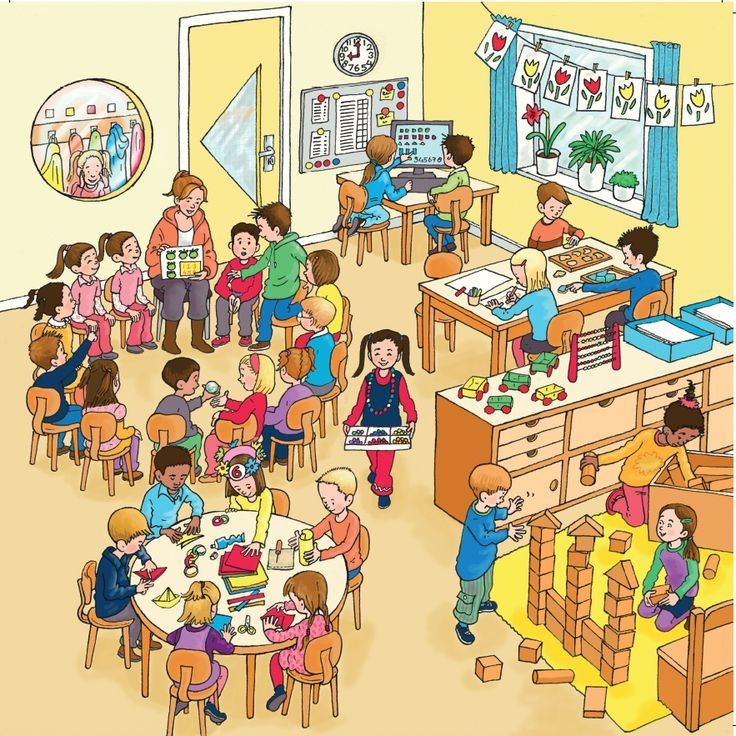 Grade 3
Unit 2: Our new things
Lesson Three: Song
Hello everyone!
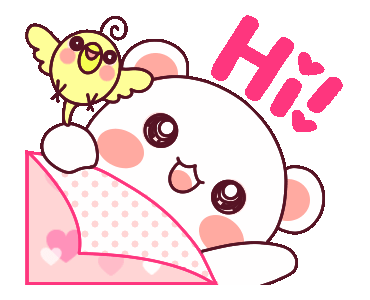 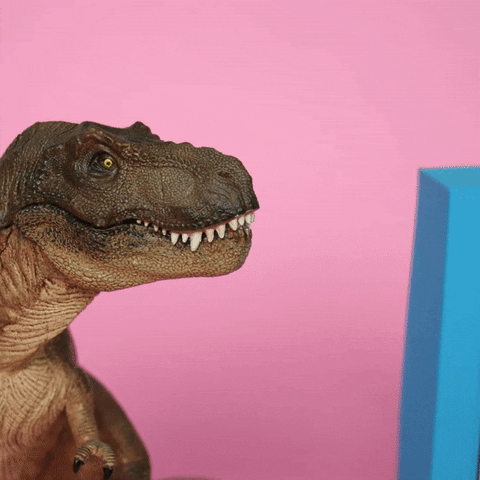 It’s time for a game!
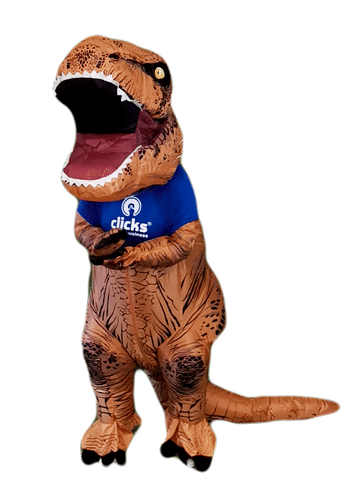 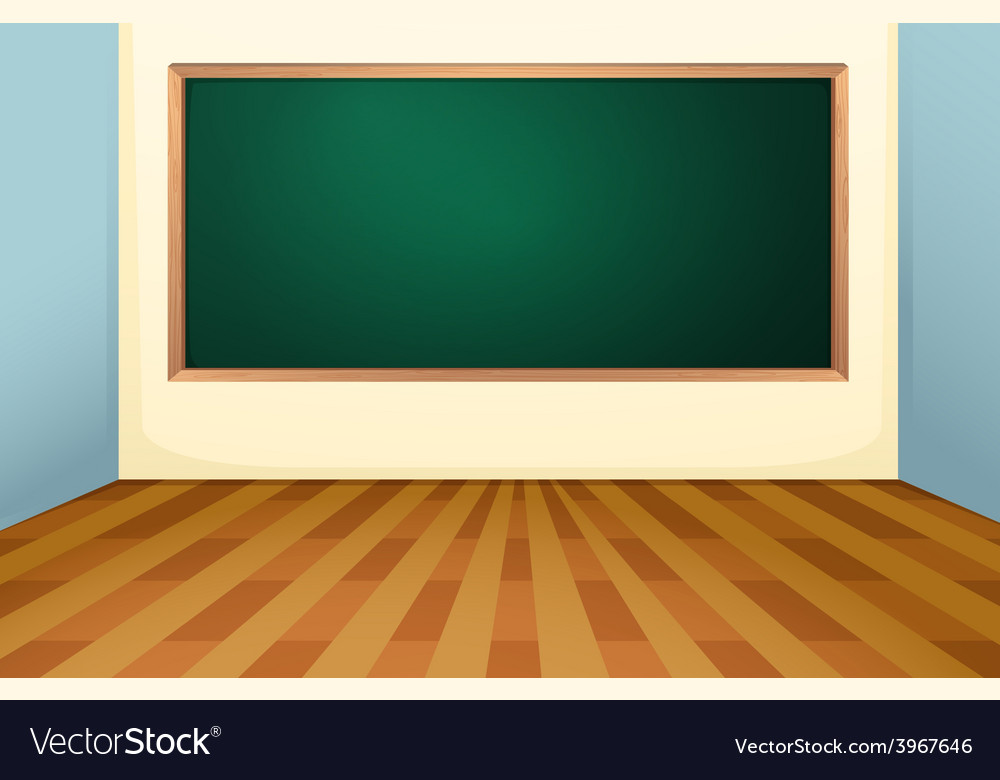 That is a computer.
That is a board.
This is a board.
Those are tables.
These are computers.
This is a coat hook.
That is a pencil case.
Those are boards.
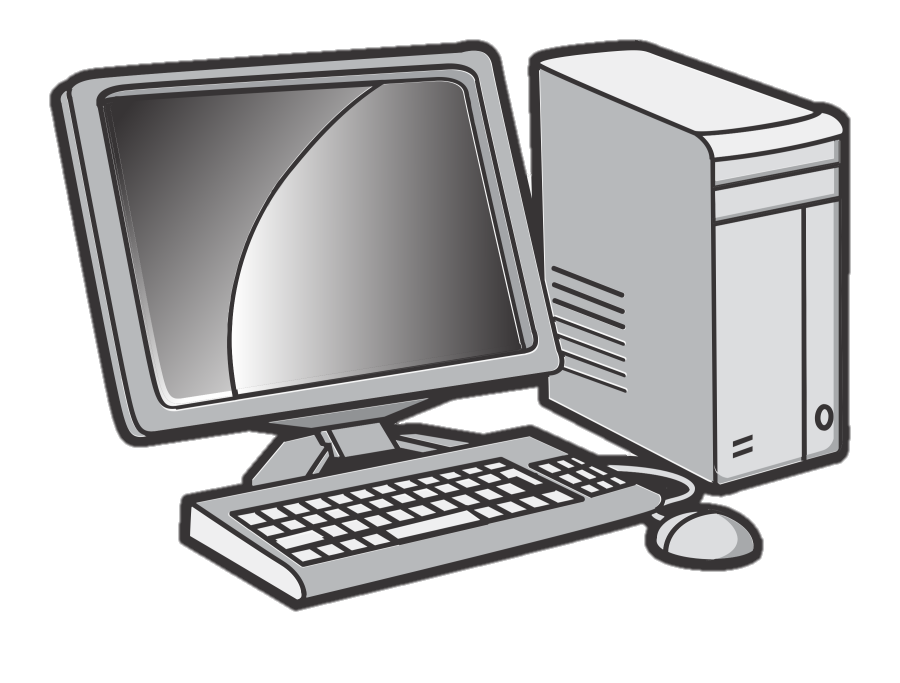 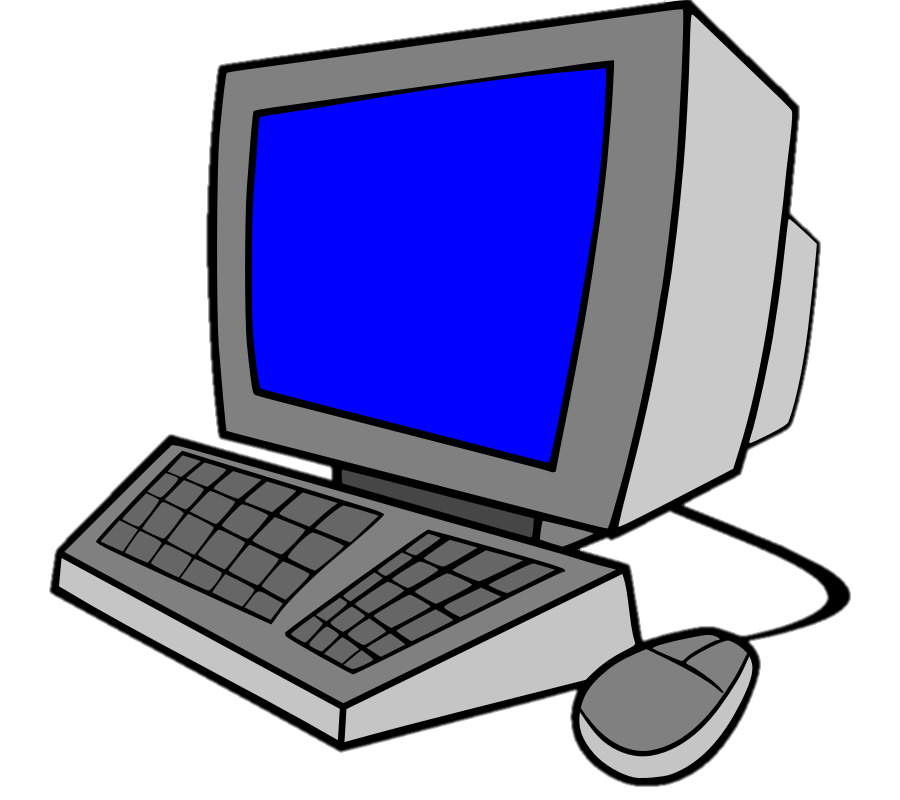 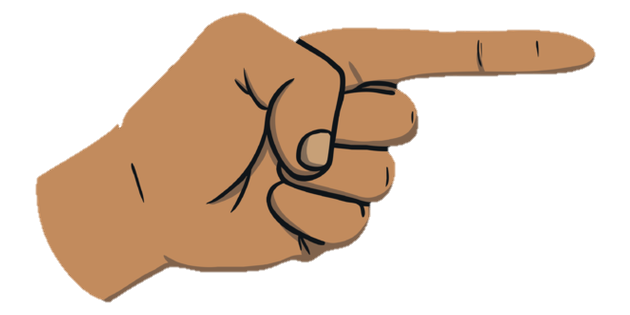 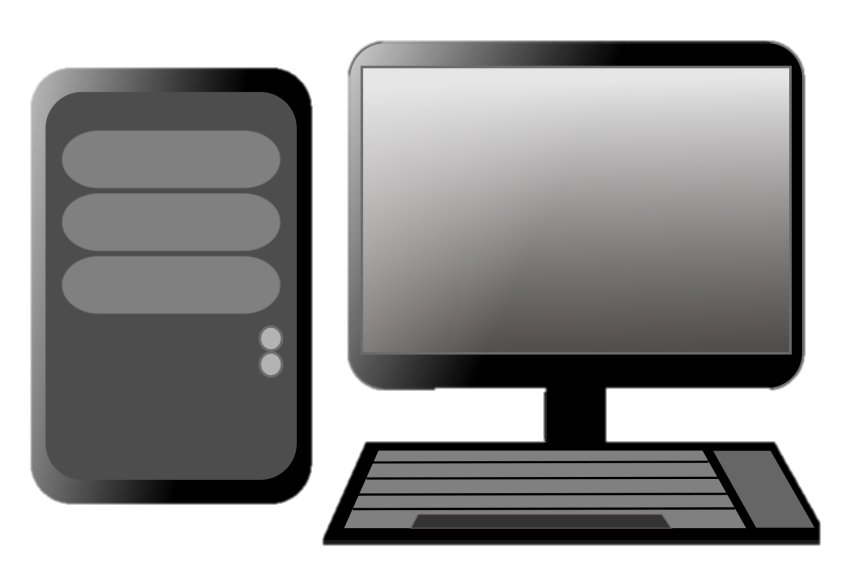 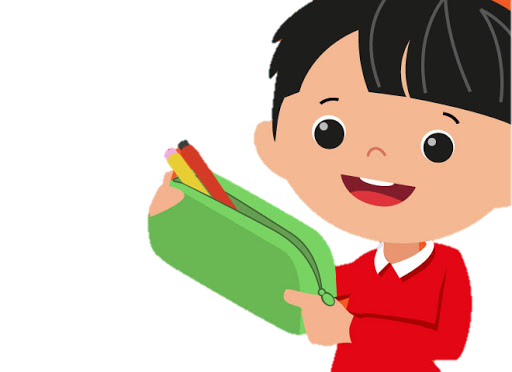 This is a coat hook.
These are tables
This is a pencil case.
This is a board.
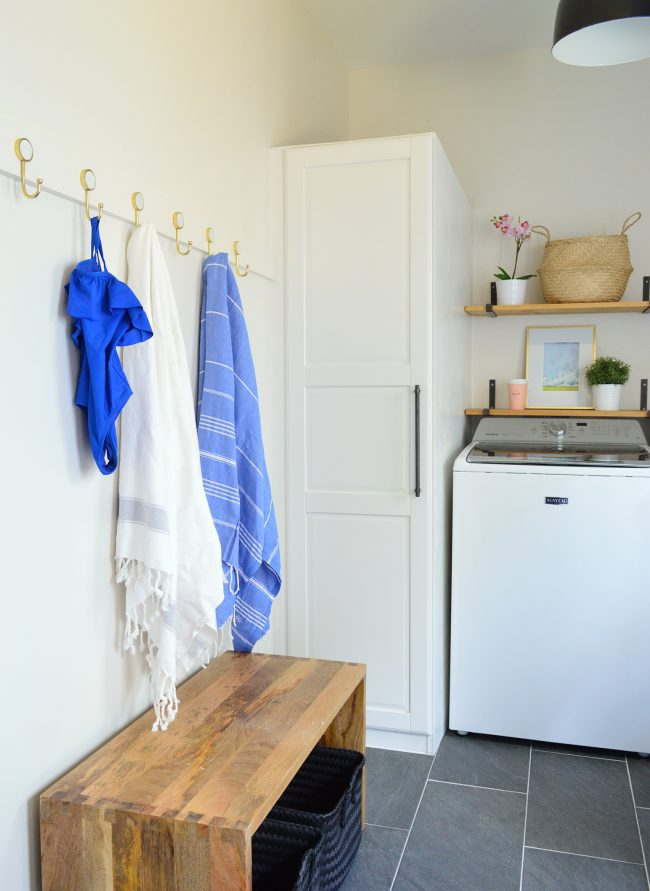 This is a computer.
These are tables
This is a coat hook.
Those are coat hooks.
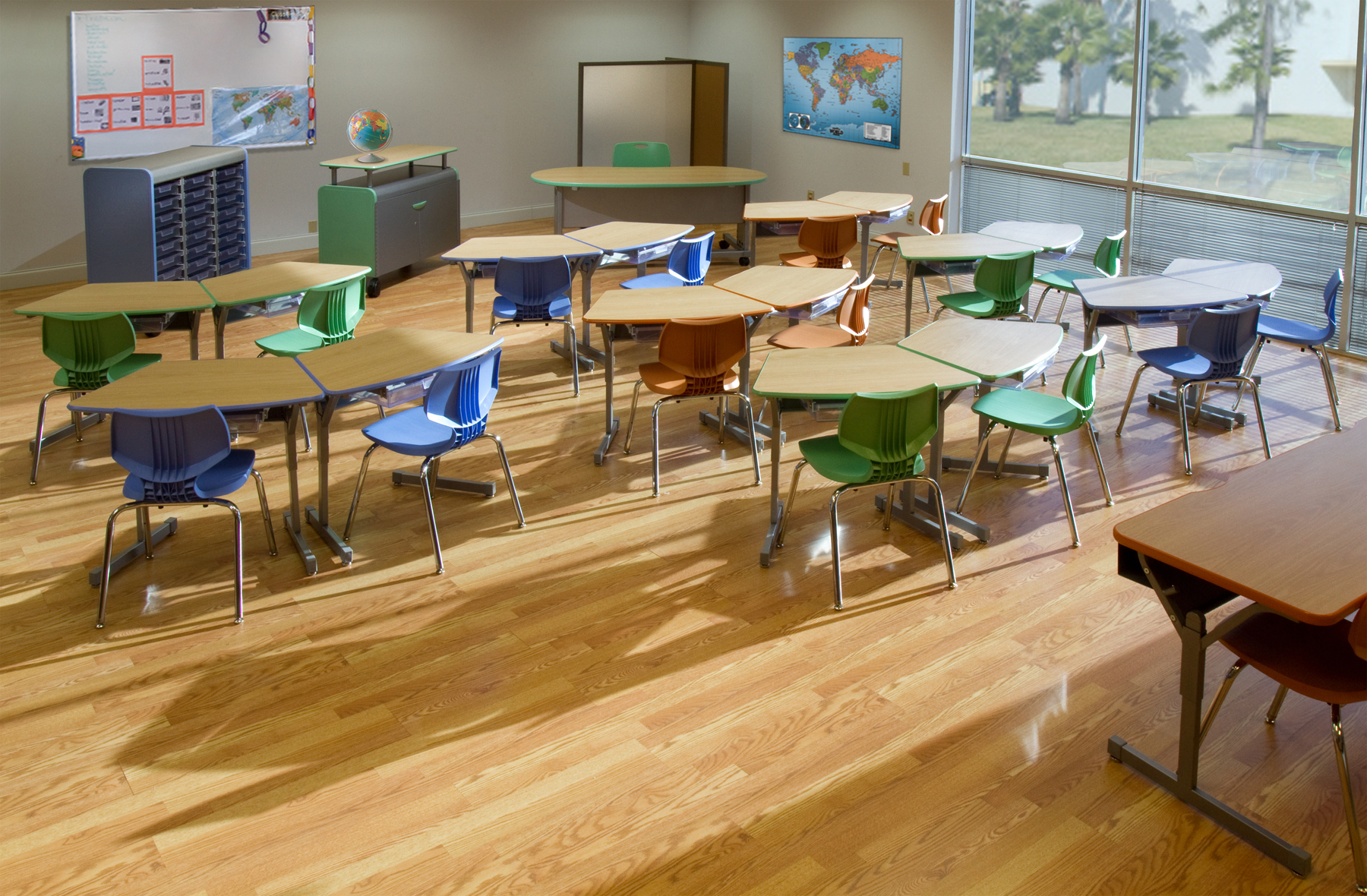 This is a table.
That is a coat hook.
Those are tables.
Those are pencil cases.
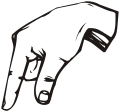 Listen and point
Listen and repeat
This Photo by Unknown Author is licensed under CC BY-SA
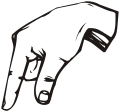 Listen and point
Listen and repeat
This Photo by Unknown Author is licensed under CC BY-SA
GROUPWORK:Sing and do
Performance time
Tasks: Worktime!
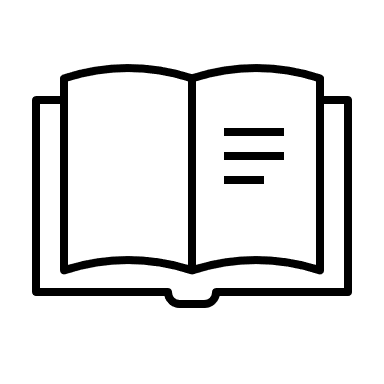 Finish the works in your workbook!
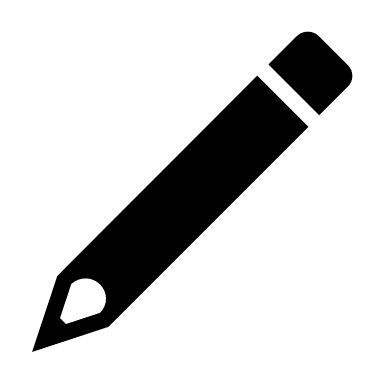 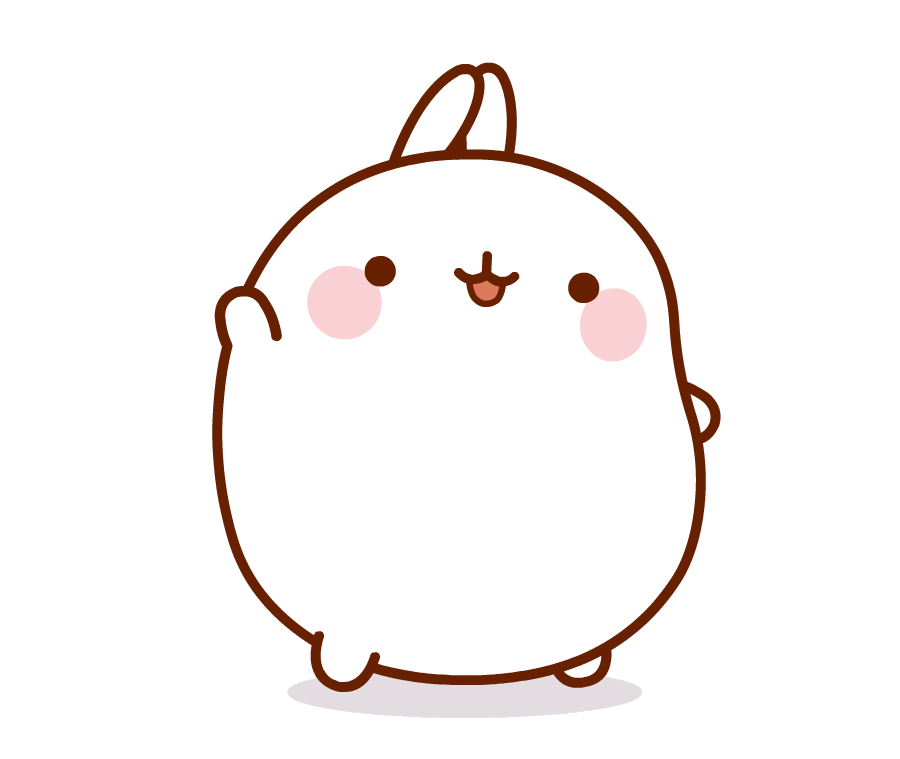 Goodbye~!
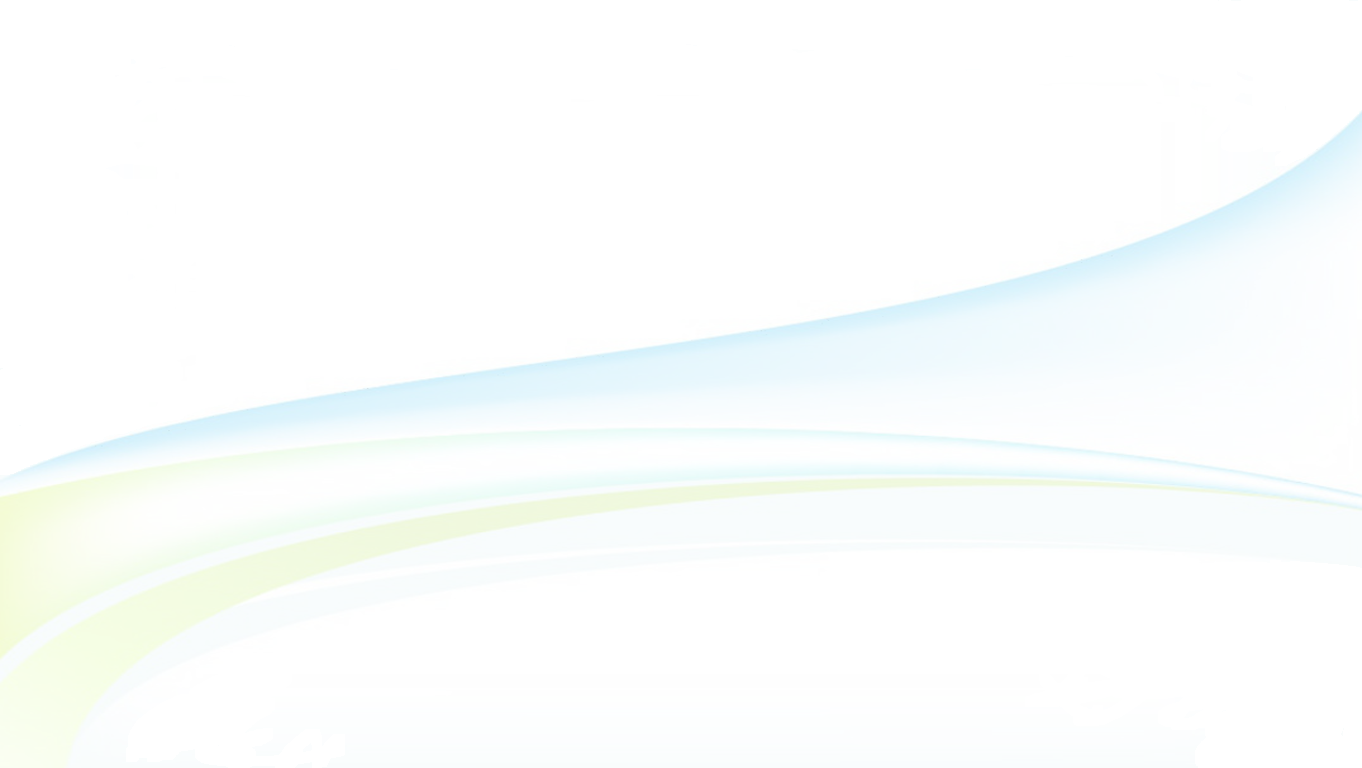 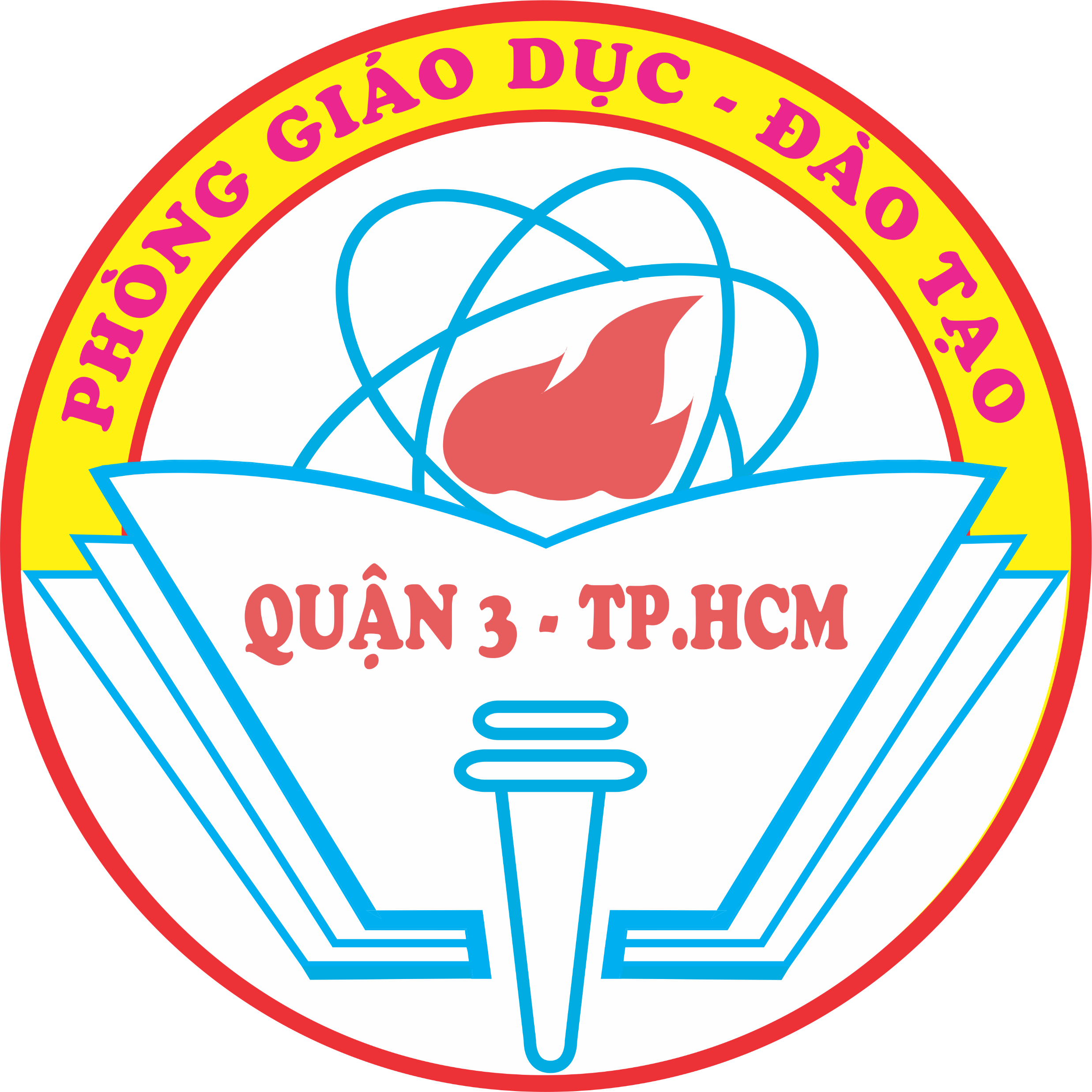 How do you feel this lesson ?
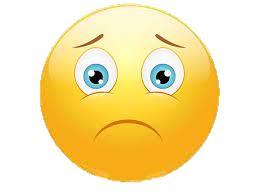 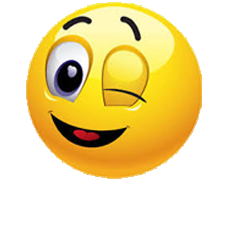 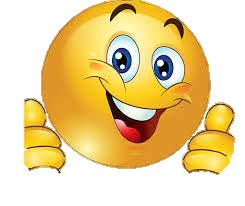 Fantastic
Good
Ok
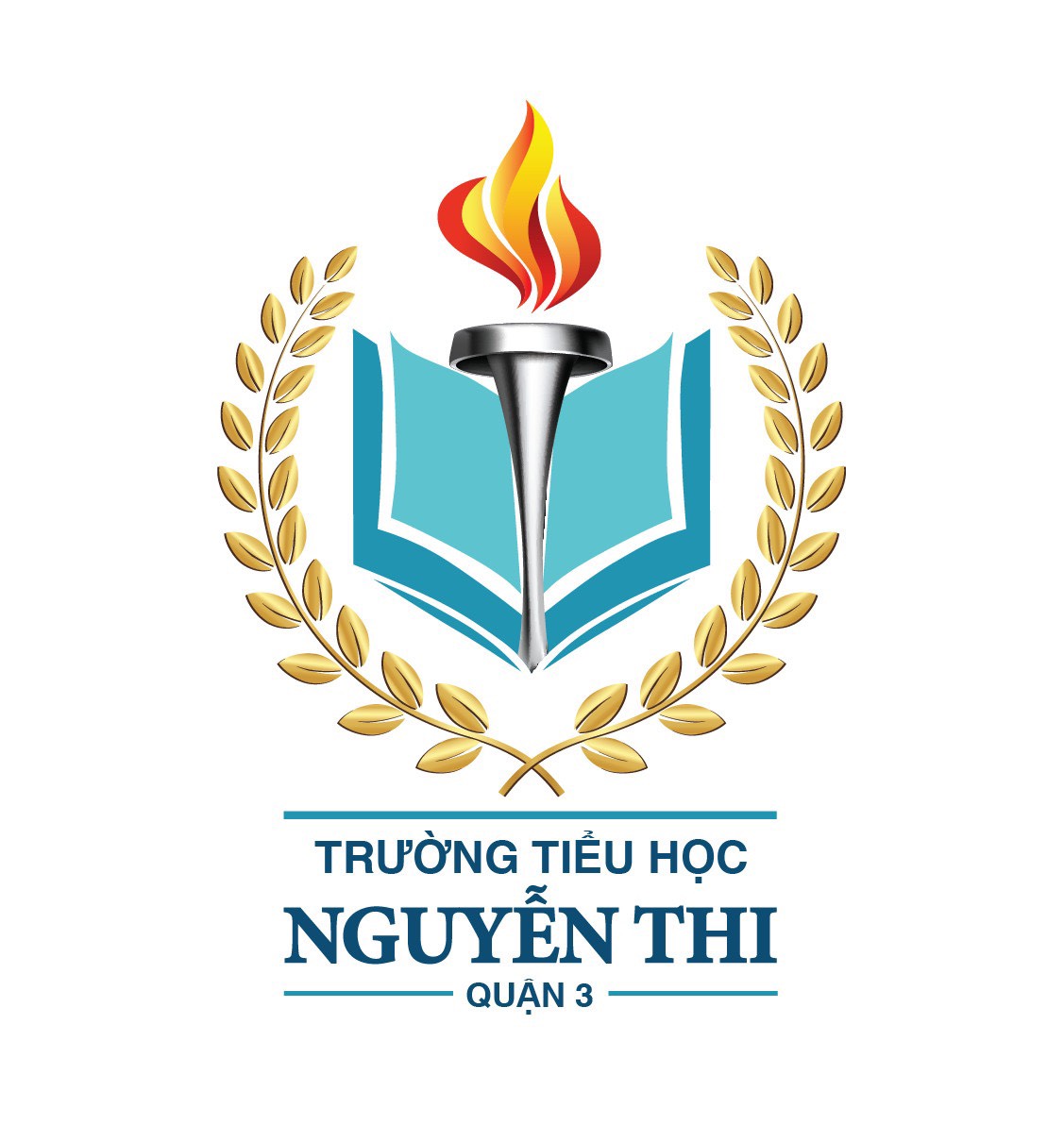 ỦY BAN NHÂN DÂN QUẬN 3TRƯỜNG TIỂU HỌC NGUYỄN THI
XIN CHÂN THÀNH CÁM ƠN
Giáo viên thực hiện: Lê Toàn Thắng
Trang website của trường Nguyễn Thi https://thnguyenthiq3.hcm.edu.vn